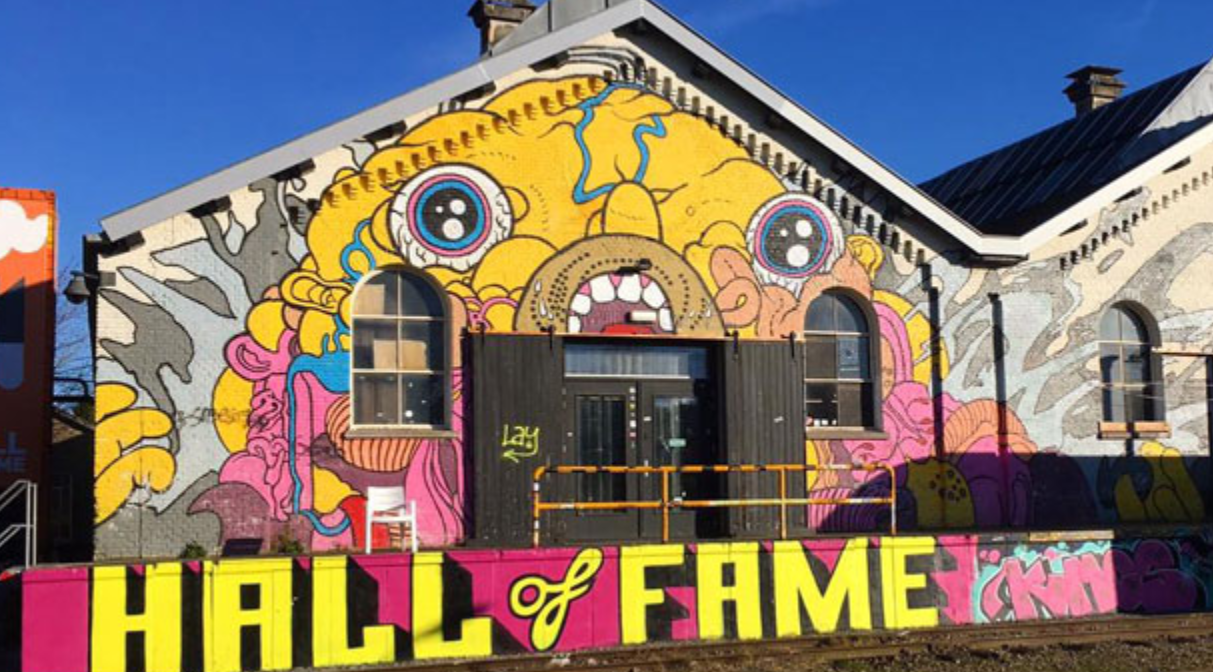 Vrijetijd Citymarketing
Les 3
Leerdoelen
Aan het eind van deze les kun je:
Het begrip citymarketing beschrijven
Voorbeelden geven van citymarketing
Aangeven waarom een stad aan citymarketing zou willen doen
Een stad analyseren op het gebied van citymarketing
De link leggen tussen citymarketing en leisure
Welke stad zie je hier?
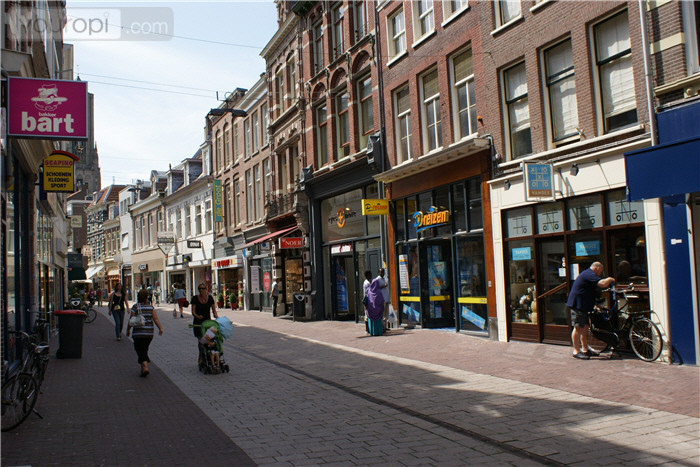 Arnhem
Welke stad zie je hier?
Den Bosch
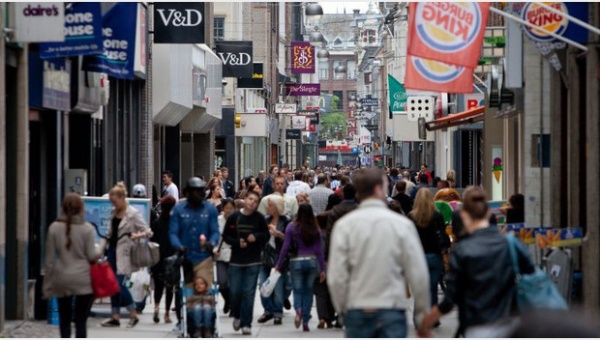 Welke stad zie je hier?
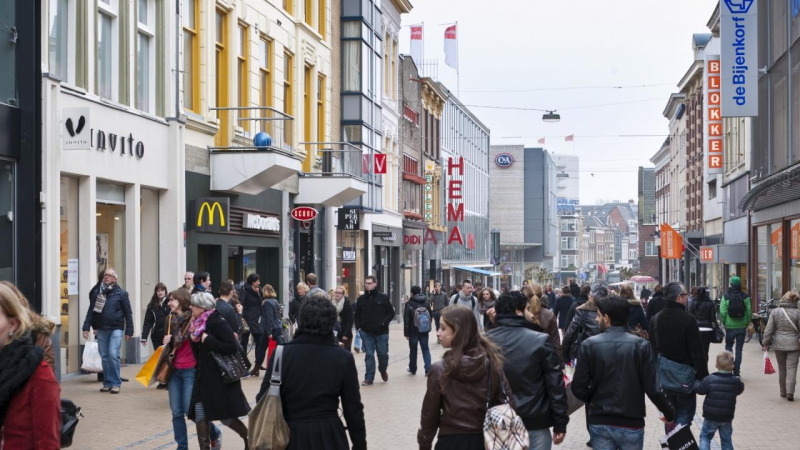 Groningen
Welke stad zie je hier?
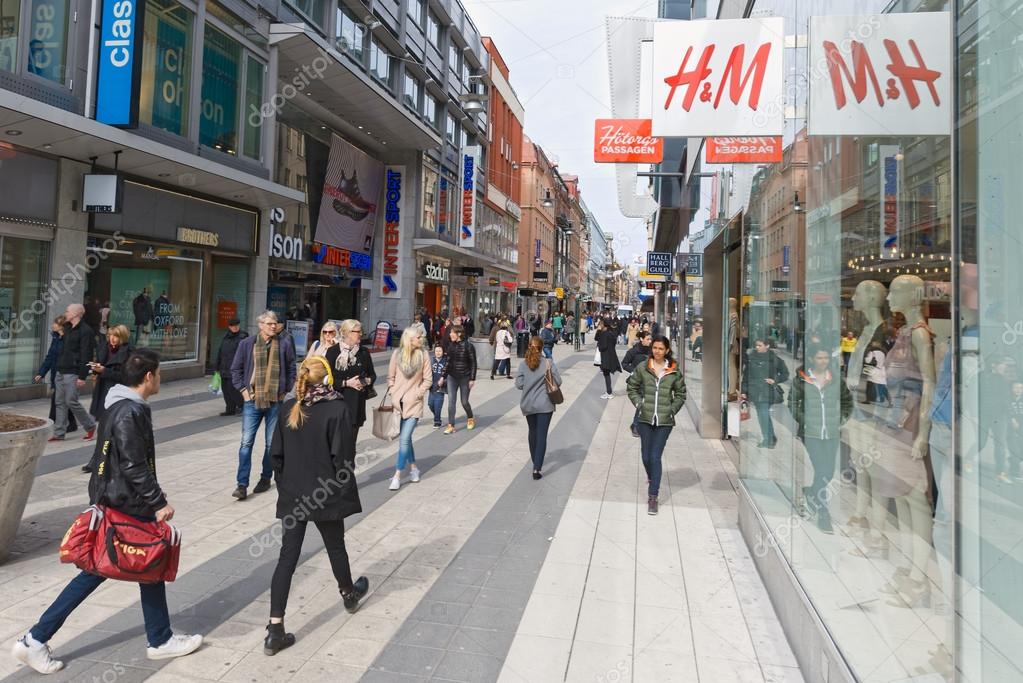 Stockholm (Zweden)
Concurrentie
Steden lijken steeds meer op elkaar
Gevolg: citymarketing / citybranding
Economische positie van de stad
[Speaker Notes: Je zou denken dat steden met elkaar gaan concurreren en dat er daardoor een gevarieerd aanbod ontstaat. Niets is minder waar. Steden lijken steeds meer op elkaar. Om je als stad toch te kunnen onderscheiden van andere steden wordt er steeds meer gedaan aan citymarketing. Dit vakgebied heeft als doel om steden zo goed mogelijk te positioneren tov van andere steden om zo meer bewoners, bedrijven, investeerders, studenten en bezoekers aan te trekken. Daarmee wordt de economische positie van de stad verbeterd.]
Redenen om een stad te bezoeken
Waarom bezoek jij een stad?

Reden kunnen zijn:
Mooi / historisch centrum
Goede winkels
Goede horeca
Leuke evenementen
Aansprekend cultureel aanbod
Voorbeelden van citymarketing in Nederland
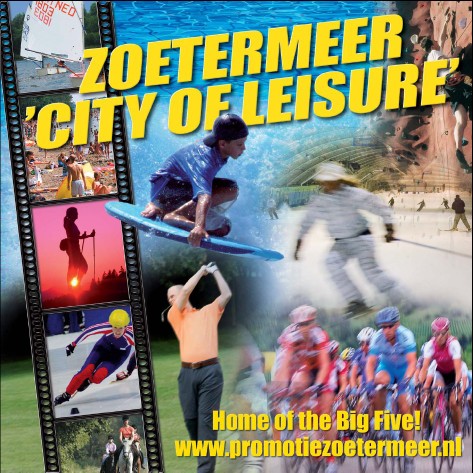 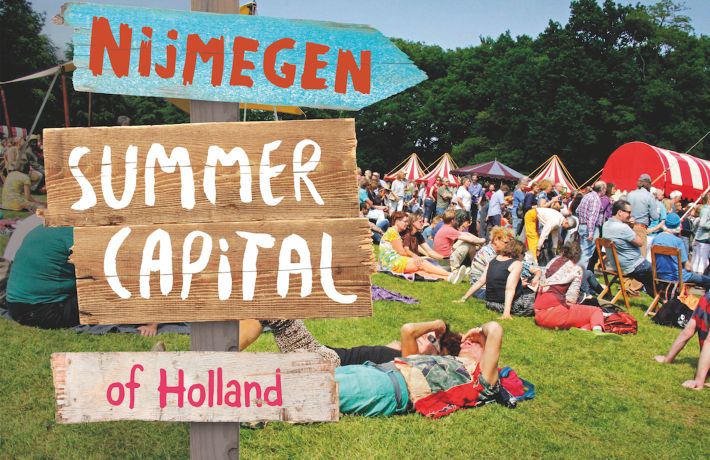 Voorbeelden van citymarketing in de wereld
Mooi voorbeeld van een reactie op citymarketing
Waarom is Vrijetijd (leisure) belangrijk voor een stad?
Het geeft onderscheidend vermogen
Het trekt mensen naar de stad (economisch)
Meer bezoekers -> meer ondernemers
Levende stad is een leefbare stad
Gelukkigere bewoners
Sociale cohesie vergroten
Burgerparticipatie stimuleren
Tilburg onder de loep
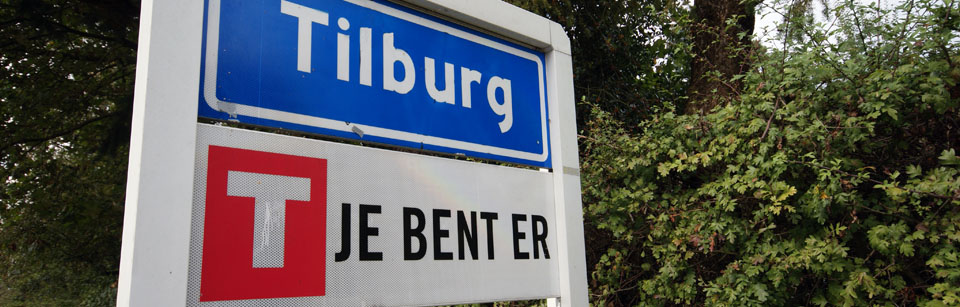 https://www.tilburg.nl/stad-bestuur/stad/cultuur-vrije-tijd/
[Speaker Notes: http://www.marketingtilburg.nl/]
Tilburg onder de loep
Onderzoek (in 5 minuten)

Wat is de identiteit van Tilburg?
Wat wil Tilburg uitstralen?


Stel dat jij een citymarketing bureau zou hebben:
1. Bedenk een nieuwe slogan voor Tilburg
2. Bedenk voor elk van onderstaande doelgroepen een passend evenement en laat de identiteit hierin terugkomen:
	- jongeren 12-18
	- jongeren 16- 24
	- jongvolwassenen 20-35
	- volwassenen 30-65jr
	- ouderen 55 jr en ouder